Un cadre pour l'évaluation et la notification des dépenses fiscales en Afrique : Perspectives du Rapport sur la Gouvernance Economique IIAtelier régional sur les cadres de financement nationaux intégrés 2024Finances publiques pour le développement durable en AfriqueparFarzana SharminChargée des affaires économiques Division Macroéconomie et GouvernanceUNECA
Addis-Abeba, Éthiopie 12 juin 2024
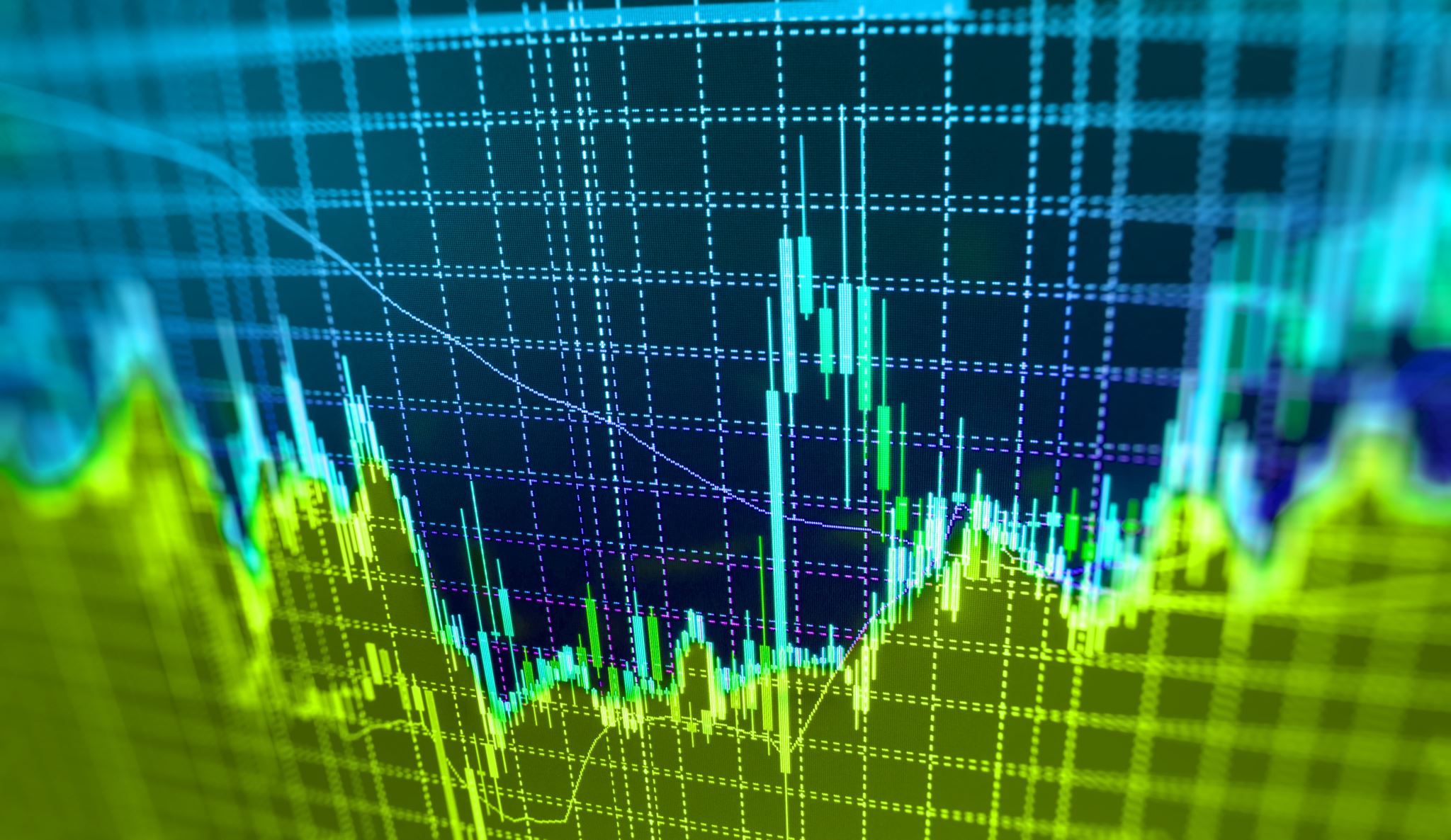 Dans le contexte actuel de réduction de la marge de manœuvre budgétaire, les gouvernements africains sont confrontés à des difficultés : 
Une pression énorme pour assurer la croissance économique tout en générant des recettes suffisantes pour financer les priorités du pays. 
Tension entre la nécessité d'augmenter les recettes nationales et la volonté d'attirer les investissements (en particulier les IDE) 
Les incitations fiscales coûtent de l'argent aux gouvernements en termes de pertes de revenus, ce que l'on appelle les dépenses fiscales.

Les principaux objectifs de l'EGR II :

Doter les fonctionnaires et les praticiens de la fiscalité d'outils leur permettant de définir, de chiffrer et de notifier les dépenses fiscales et de mettre en œuvre des réformes potentielles pour améliorer la gestion des risques liés à la fiscalité.
Évaluer la gouvernance des dépenses fiscales en Afrique et fournir des orientations pour un cadre de gouvernance efficace des dépenses fiscales.
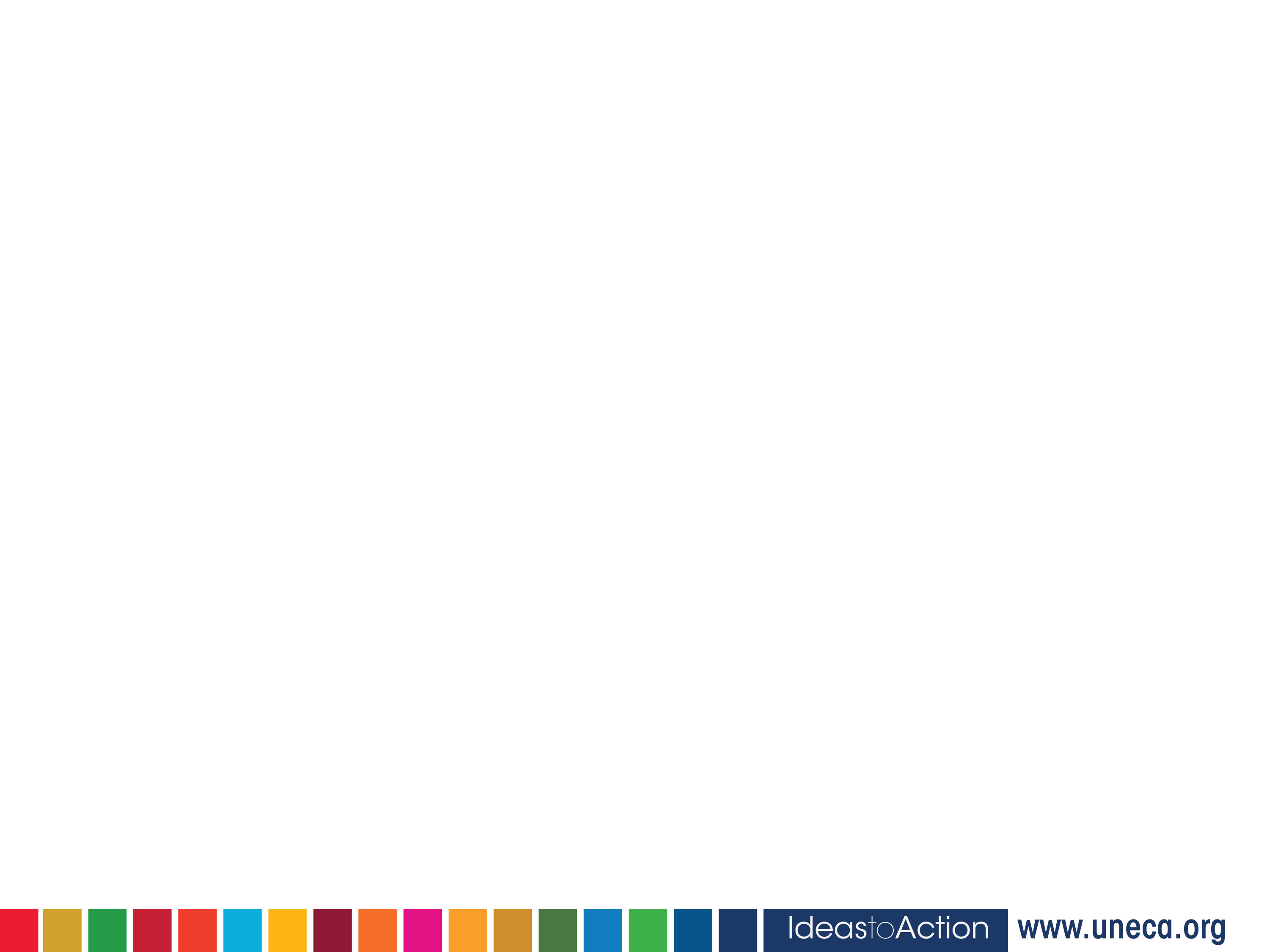 [Speaker Notes: .]
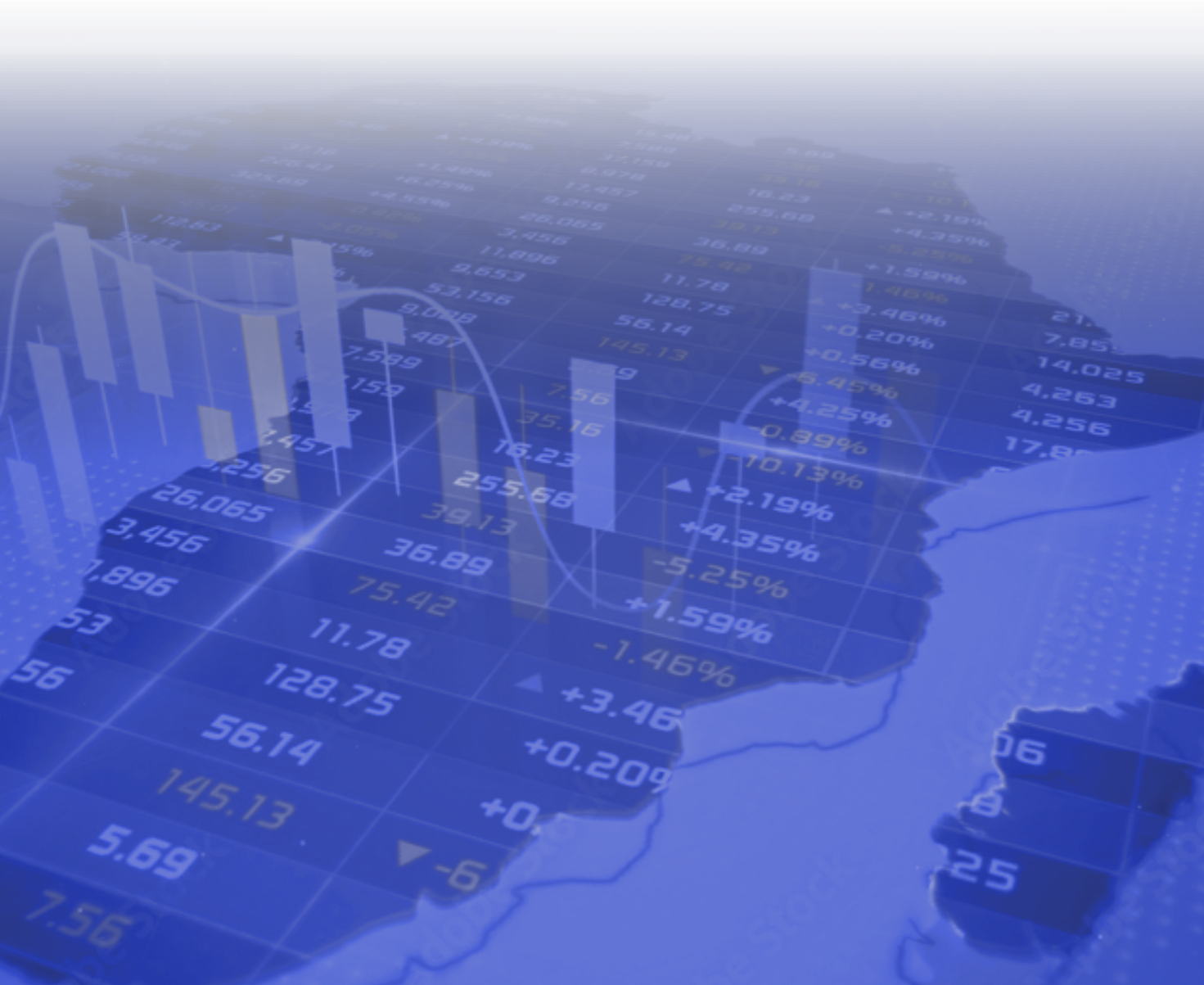 Approche

Préparation technique de la méthodologie de mesure des dépenses fiscales

Définition de systèmes de référence pour la TVA et l'impôt sur le revenu ; 
Recrutement de consultants nationaux 
Supervision régulière de l'équipe technique de la CEA-ATAF 
 Définir des points de référence (système fiscal de référence)
 Catalogue des dispositions relatives aux dépenses fiscales / collecte de données dans 10 pays
Estimation de la TE en utilisant l'approche des recettes perdues ; et 
Produire des rapports par pays.
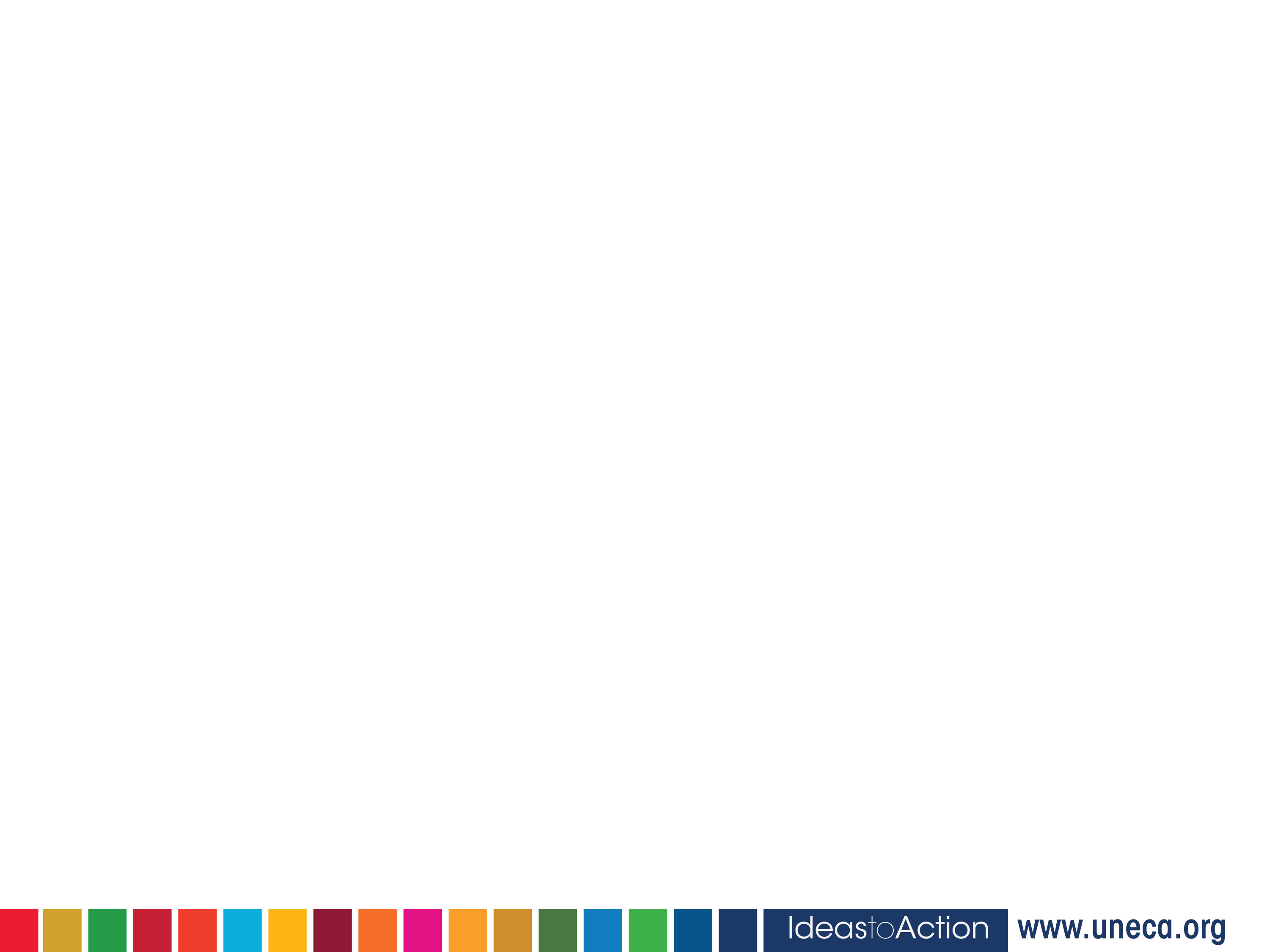 Principales caractéristiques de la méthode d'estimation des TE
L'approche utilisée a consisté en une préparation technique de la méthodologie d'estimation des dépenses fiscales (TE). 

La même méthodologie a été appliquée dans 10 pays afin de garantir la comparabilité des résultats.

Des consultants nationaux ont été recrutés et formés de manière continue à la méthodologie proposée par l'ATAF-CEA.

Les étapes clés de la méthodologie comprenaient la définition des impôts de référence, le catalogue des dépenses fiscales provenant de différentes lois et instruments fiscaux, et l'estimation des TE par l'approche du "manque à gagner".

L'étude porte sur le transport de fonds et la TVA

Toutes les estimations ont été réalisées pour une année fiscale à l'aide d'un modèle standardisé. 
EGRII se concentre sur l'estimation du coût direct des dépenses fiscales dans 10 pays.
[Speaker Notes: Une approche standard pour déterminer un point de référence est proposée et utilisée dans 10 pays d'étude de cas à des fins de comparabilité et de cohérence.
Cette étude a été réalisée dans le cadre d'un partenariat entre la CEA, l'ATAF et les dix pays qui ont entrepris des analyses détaillées de leurs dépenses fiscales.
Des consultants nationaux ont été recrutés et formés à la méthodologie afin de garantir l'uniformité et la cohérence de l'utilisation de l'approche convenue pour définir le critère de référence. 
En outre, dans le cadre de réunions hebdomadaires, l'équipe technique conjointe CEA-ATAF, composée de membres du personnel des deux institutions et de consultants, a fourni aux consultants nationaux un soutien technique et des éclaircissements sur différents aspects de la méthodologie.  

L'année choisie diffère d'un pays à l'autre en fonction de la disponibilité des données relatives à la TVA et à l'impôt sur le revenu.

Les coûts des incitations fiscales comprennent une série de coûts différents, tels que les coûts directs, les coûts administratifs du gouvernement et divers coûts indirects.]
Méthodes disponibles pour l'estimation des TE
Trois méthodes principales d'estimation du coût direct des incitations fiscales 

La méthode du manque à gagner consiste à calculer la perte statique de recettes engendrée par l'introduction d'une incitation fiscale, cetaris paribus. 

La différence entre les recettes générées par l'indice de référence et celles générées par l'incitation fiscale.

Ne tient pas compte des interactions avec d'autres incitations fiscales ou des effets comportementaux

La méthode du gain de recettes est le montant des recettes fiscales augmentées par la suppression d'une incitation fiscale, compte tenu du changement de comportement des contribuables et des effets interactifs d'une modification des incitations fiscales.

L'approche de l'équivalence des dépenses permet d'estimer le montant des dépenses directes nécessaires pour fournir un avantage équivalent à la dépense fiscale.
[Speaker Notes: Les coûts des incitations fiscales comprennent une série de coûts différents, tels que les coûts directs (manque à gagner fiscal), les coûts administratifs du gouvernement et divers coûts indirects tels que les distorsions du marché dues à l'affaiblissement de la concurrence nationale et les risques accrus de recherche de rente. 
trois principales méthodes d'estimation du coût direct des incitations fiscales 
L'une des approches est la méthode du manque à gagner, qui consiste à calculer la perte de recettes statique résultant de l'introduction d'une incitation fiscale, en supposant que tout le reste reste demeure inchangé. 
Il s'agit d'un calcul ex post de la différence entre les recettes générées par le régime de référence et le cas où l'incitation fiscale est introduite dans le système fiscal.
Cette méthode ne tient pas compte des interactions avec d'autres incitations fiscales ni des effets comportementaux sur les contribuables.
Contrairement à l'approche fondée sur les pertes de recettes, la méthode du gain de recettes est définie comme le montant de l'augmentation des recettes fiscales résultant de l'élimination d'une incitation fiscale, compte tenu du changement de comportement des contribuables et des effets sur les recettes provenant d'autres impôts en raison d'une modification des incitations fiscales.
Troisièmement, l'approche de l'équivalence des dépenses permet d'estimer le montant des dépenses directes nécessaires pour fournir un avantage équivalent à la dépense fiscale.]
Les différentes approches de la mesure des TE peuvent aboutir à des estimations sensiblement différentes de leur valeur
Les exigences complexes en matière de données et les hypothèses de mesure liées aux différentes approches peuvent rendre difficile la comparaison des résultats respectifs

l'approche fondée sur le gain de recettes dépend des changements attendus dans le comportement des contribuables et des interactions avec d'autres taxes

Par conséquent, une estimation précise des dépenses fiscales nécessiterait des estimations des effets secondaires ou comportementaux associés à la suppression d'une incitation fiscale. 

Un certain nombre d'hypothèses rigoureuses sont également nécessaires pour l'approche de l'équivalence des dépenses, ce qui rend les estimations de cette méthode très sensibles aux paramètres comportementaux (tels que les élasticités) utilisés dans les calculs.
Justification de l'utilisation de l'approche de l'abandon de recettes
[Speaker Notes: Il s'agit d'une méthode statique et directe qui est moins sujette à diverses hypothèses :  Elle calcule la perte de recettes statique par rapport à une référence standard et ne prend pas en compte les effets de comportement sur les contribuables ou les interactions avec d'autres taxes. 

Il s'agit d'un calcul ex post et moins ambigu des dépenses fiscales, qui offre une analyse comparative relativement simple de l'impôt perçu et de l'impôt qui aurait été perçu en l'absence d'incitations fiscales. 

Enfin, en étant principalement basées sur les déclarations fiscales réelles, les informations requises pour l'application de l'approche par renonciation sont relativement moins complexes et accessibles par le biais de la base de données de l'administration fiscale.]
Les trois étapes de l'approche méthodologique de l'abandon de recettes
Qu'est-ce qu'un critère de référence ?
Comparaison de la législation fiscale existante avec un point de référence ou l'impôt de référence. Un point de référence distinct doit être défini pour chaque impôt à examiner.
[Speaker Notes: Définir les impôts de référence. Étant donné que cette étude examine deux impôts, l'impôt sur le revenu des sociétés (IR) et la taxe sur la valeur ajoutée (TVA), deux points de référence sont nécessaires. Chaque référence est l'impôt de référence auquel seront comparés les régimes fiscaux existants de chaque pays. 
Répertorier les dépenses fiscales. Dressez la liste des dispositions de chaque impôt du pays étudié qui constituent des dépenses fiscales. Une disposition fiscale individuelle est considérée comme une dépense fiscale si elle s'écarte de l'impôt de référence et réduit les recettes publiques. Dans certains cas, les écarts par rapport à l'impôt de référence peuvent augmenter les recettes publiques, ce qui se traduit par un gain de recettes ou une dépense fiscale négative. Ces dépenses fiscales négatives ne sont pas prises en compte dans cette étude. 
Estimer le coût des dépenses fiscales. Estimer les conséquences sur les recettes de chaque dépense fiscale répertoriée à l'étape précédente.
Exemptions et dérogations qui impliquent l'exclusion de revenus ou de transactions de la base d'imposition par le biais de diverses rubriques telles que les exemptions, les congés fiscaux ou les exclusions.
Allocations et déductions qui peuvent être soustraites de la base d'imposition avant d'appliquer le taux d'imposition. 
Crédits et compensations qui peuvent être déduits de la dette fiscale, contrairement aux déductions qui réduisent la base d'imposition.
Les abattements et les taux d'imposition préférentiels qui sont inférieurs au taux normal généralement appliqué et qui ne sont autorisés que pour certaines catégories de contribuables ou d'activités.
Les reports d'impôts qui permettent de différer les paiements d'impôts sans frais d'intérêts appropriés.]
Les principales conclusions reflètent une importante lacune en matière de gouvernance
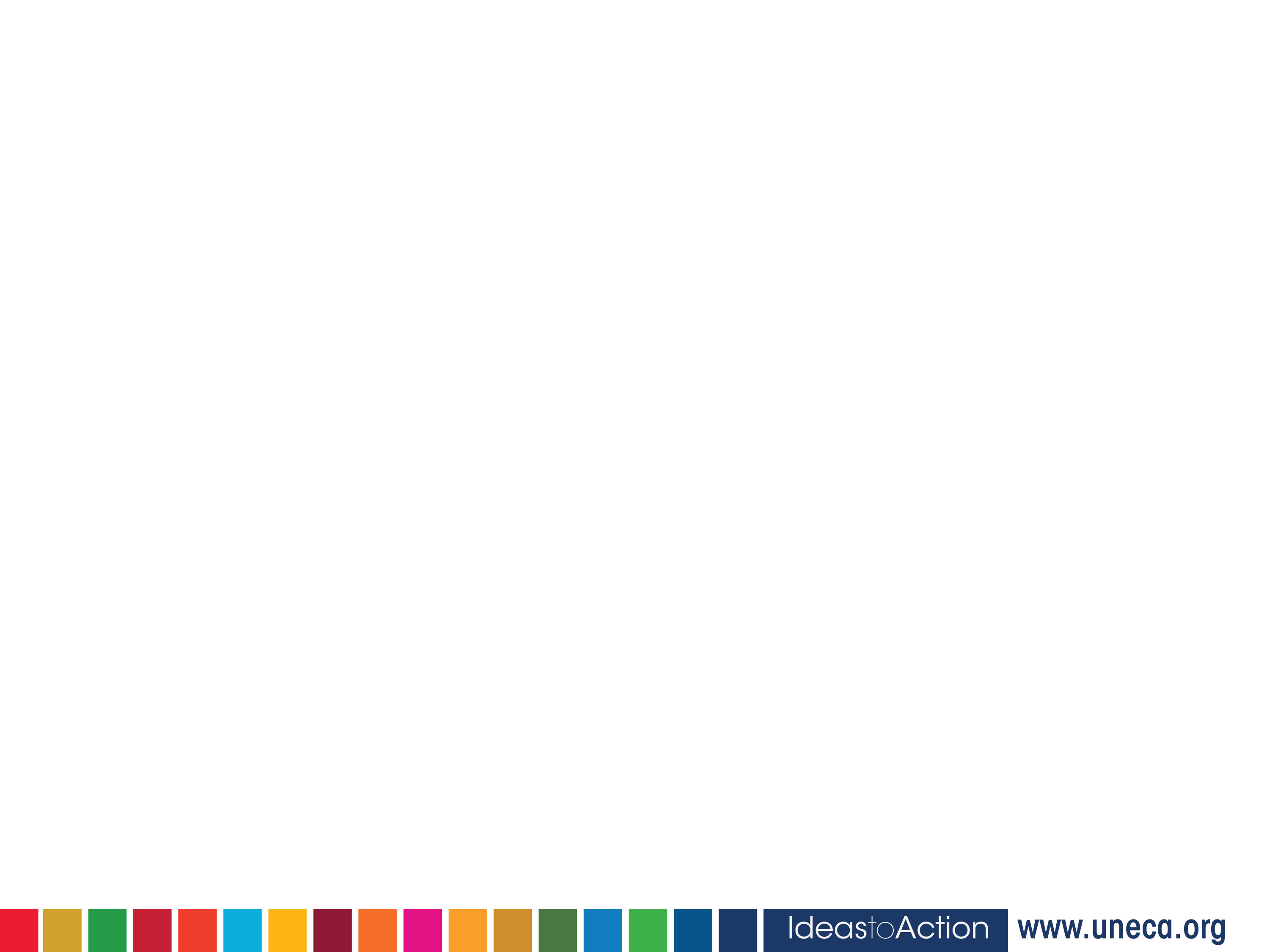 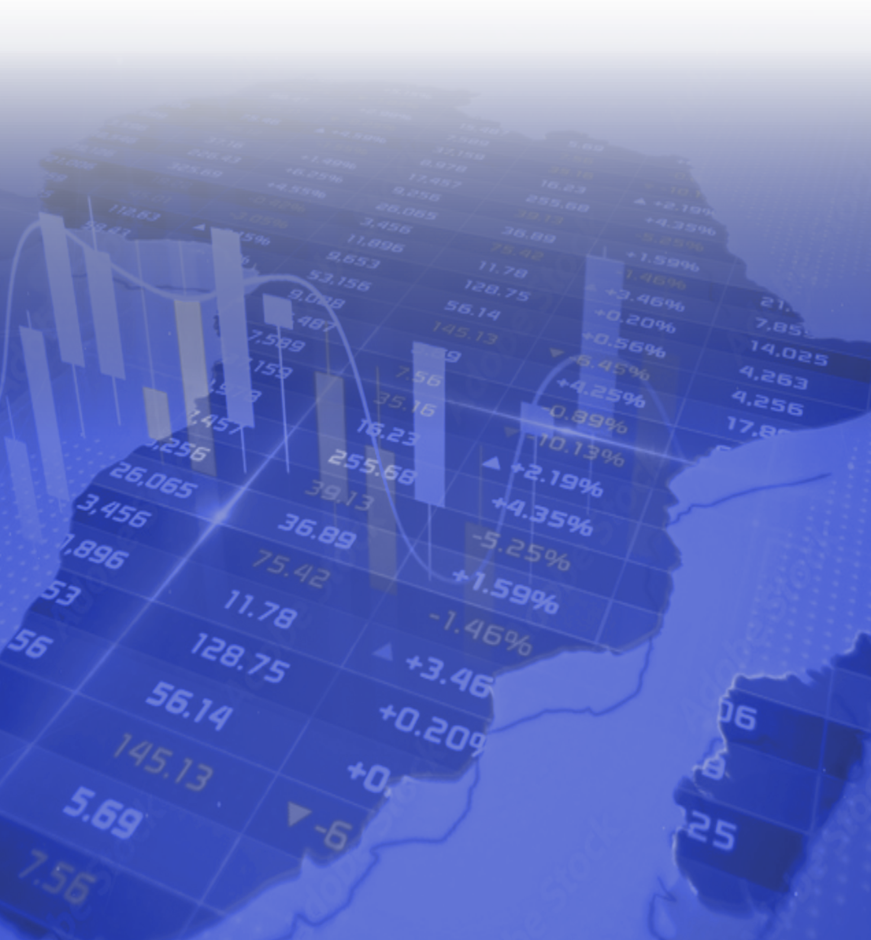 Ampleur variable des TE
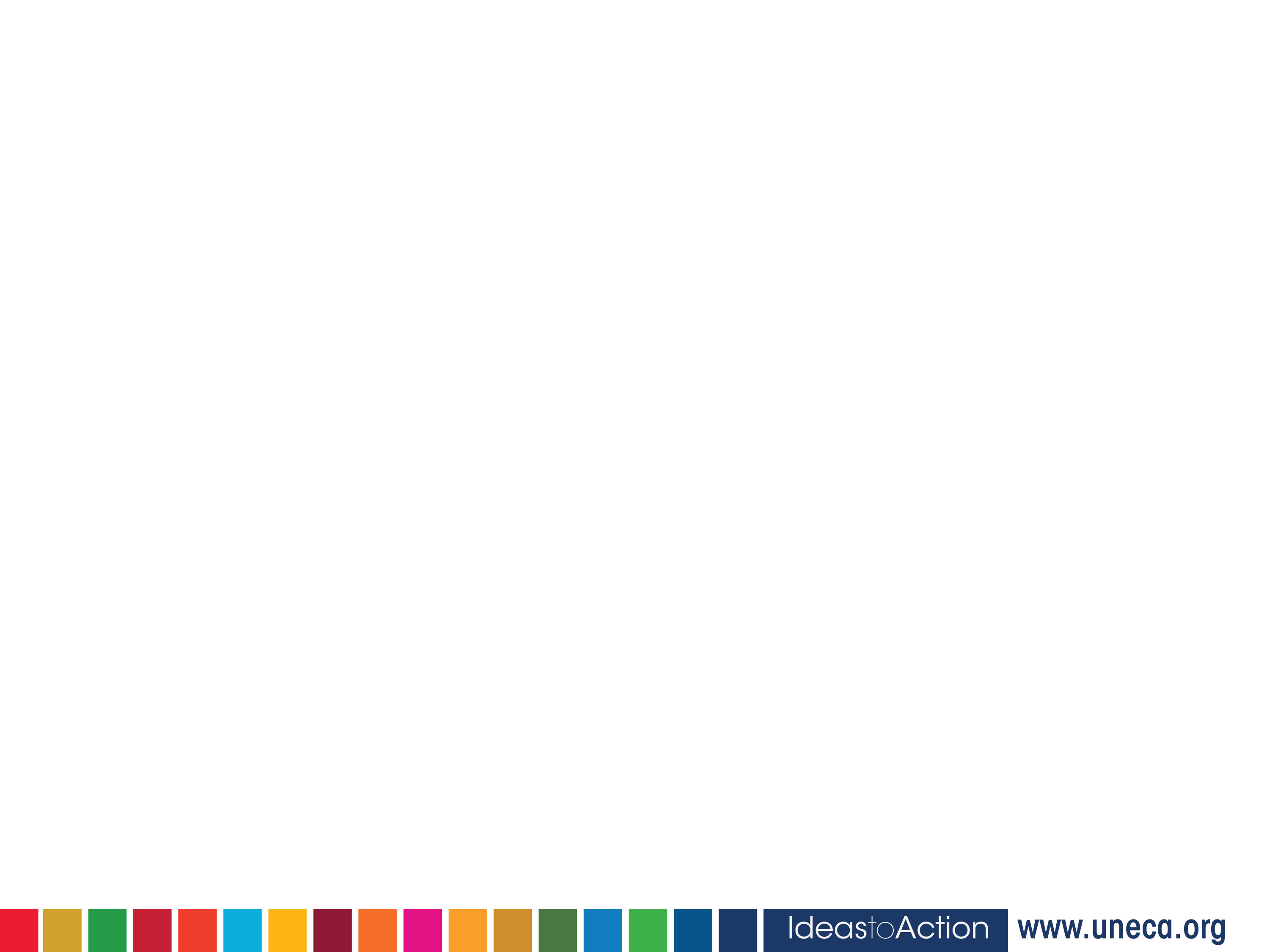 [Speaker Notes: En proportion des recettes totales, les TE varient de 4 à 76 % du PIB, principalement en fonction de la disponibilité des données ou du nombre de dépenses fiscales pour lesquelles le coût a pu être estimé.]
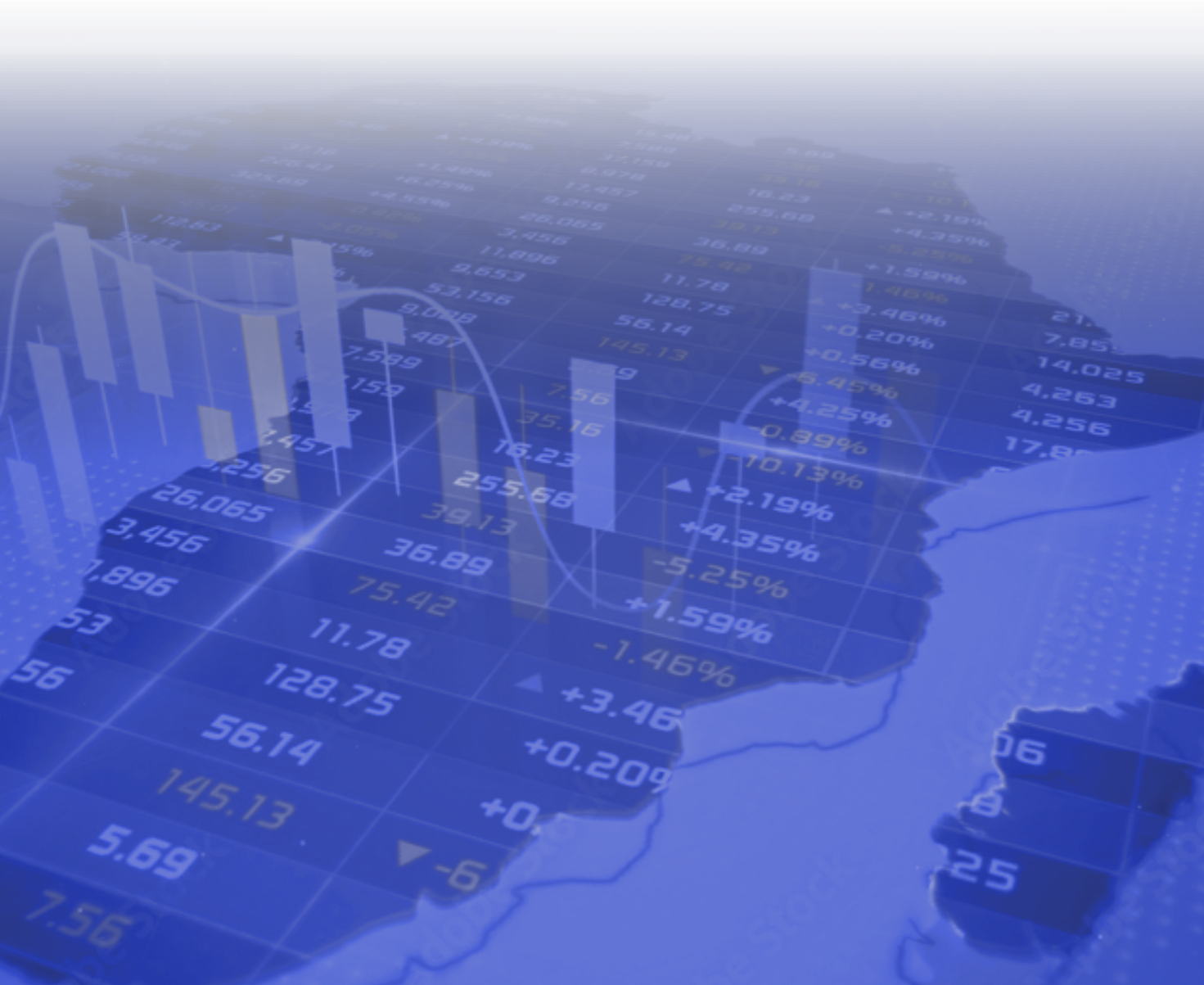 Un examen plus approfondi de l'étendue relative---
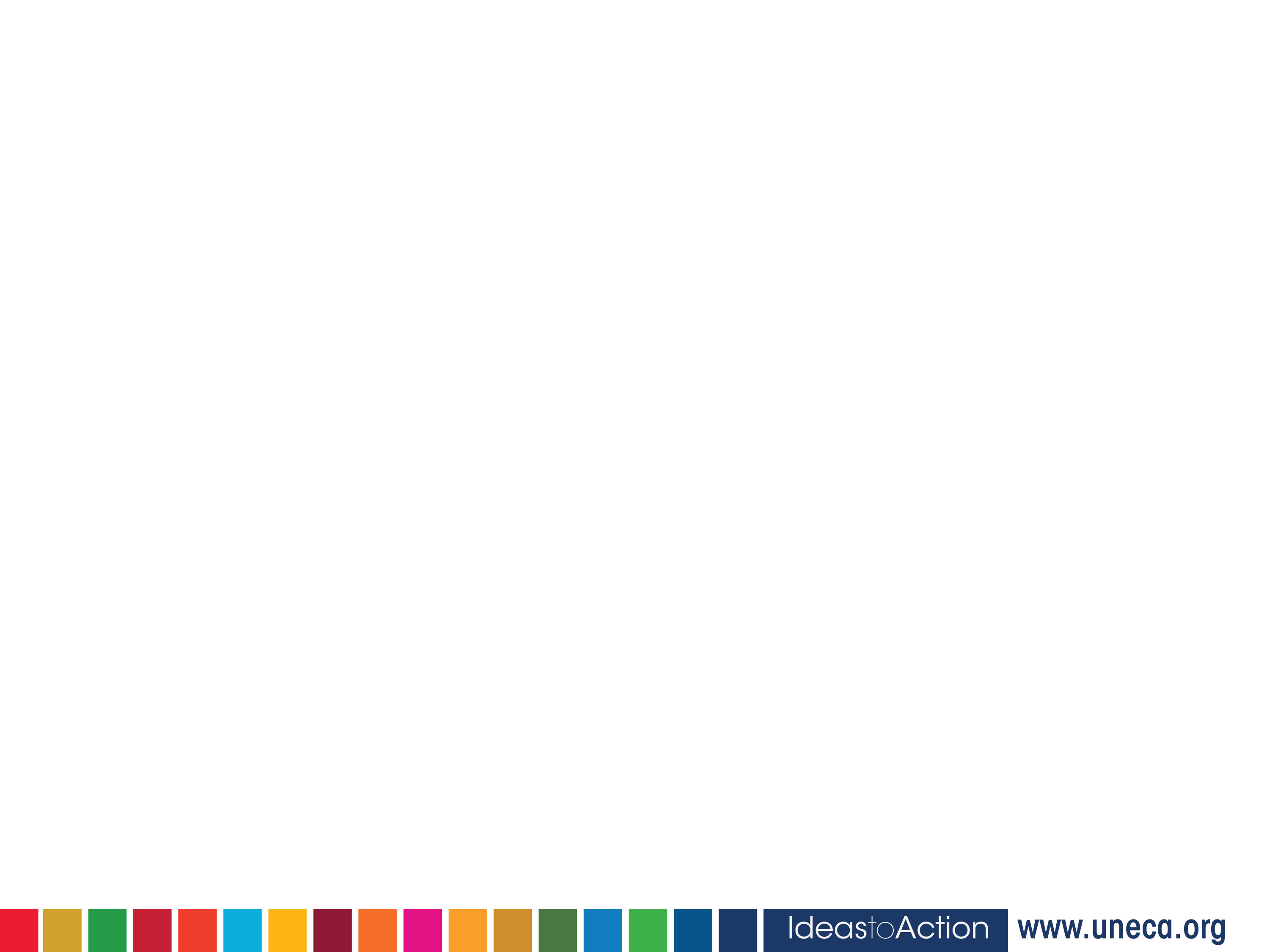 [Speaker Notes: Les dépenses d'éducation correspondent aux dépenses courantes de fonctionnement dans le domaine de l'éducation, y compris les salaires et traitements et à l'exclusion des investissements en capital dans les bâtiments et équipements.
Les importations de biens et de services représentent la valeur de tous les biens et autres services marchands reçus du reste du monde. Elles comprennent la valeur des marchandises, du fret, des assurances, des transports, des voyages, des redevances, des droits de licence et d'autres services, tels que les services de communication, de construction, financiers, d'information, commerciaux, personnels et gouvernementaux. Ils excluent la rémunération des employés, les revenus des investissements (anciennement appelés services des facteurs) et les paiements de transfert. Les données sont exprimées en monnaie locale courante.
Les paiements d'intérêts comprennent les paiements d'intérêts sur la dette publique - y compris les obligations à long terme, les prêts à long terme et les autres instruments de dette - aux résidents nationaux et étrangers.

Les biens et services comprennent tous les paiements effectués par les administrations publiques en échange de biens et services utilisés pour la production de biens et services marchands et non marchands. La formation de capital pour compte propre est exclue.

Il est clair que, malgré le fait que seules certaines dépenses fiscales ont été estimées en raison de la disponibilité des données, les dépenses fiscales coûtent beaucoup d'argent aux gouvernements par rapport à d'autres dépenses publiques directes.]
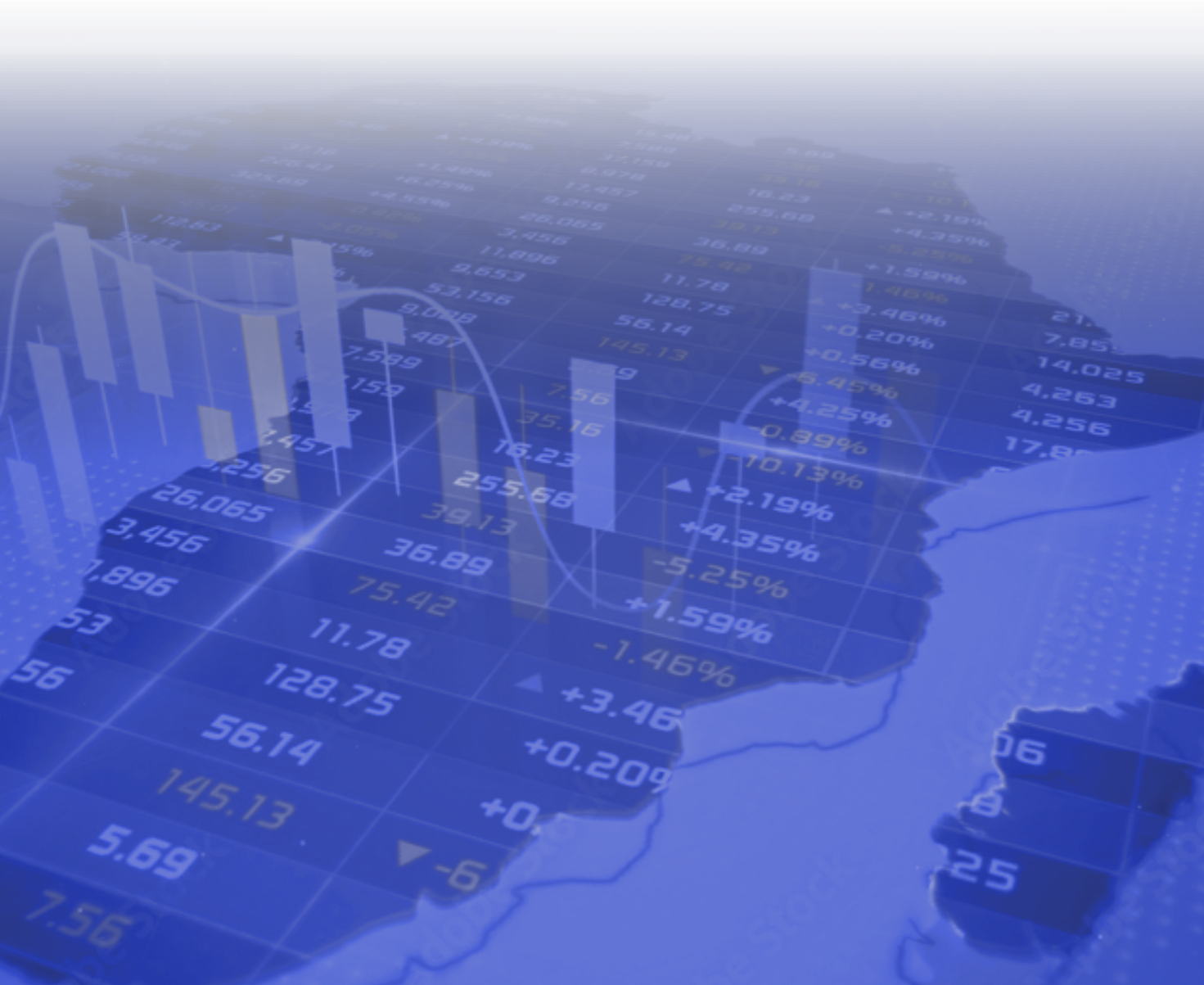 Principales observations de l'analyse
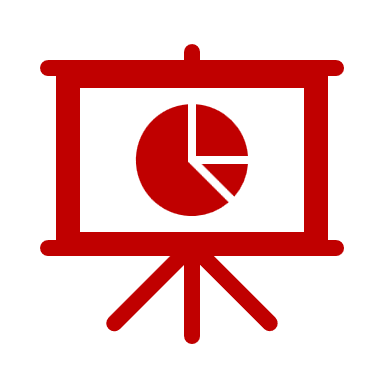 La comparaison des performances des pays sur la base du nombre de dépenses fiscales ou des valeurs monétaires totales déclarées peut être trompeuse.
Un plus grand nombre de dispositions relatives aux dépenses fiscales n'implique pas nécessairement une plus grande ampleur/un plus grand coût des dépenses fiscales.
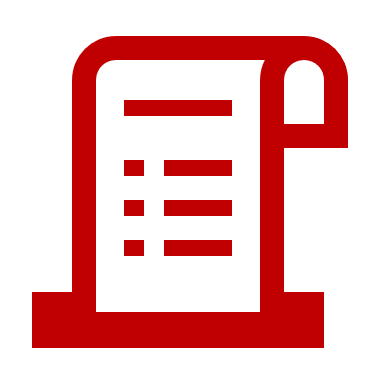 Le montant (coût des incitations fiscales) dépend principalement du nombre d'incitations fiscales pour lesquelles le coût a été fourni.
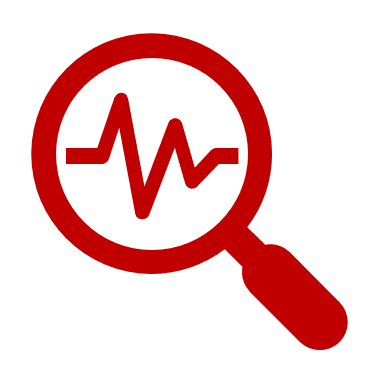 Par conséquent, le coût déclaré des incitations fiscales (qui sont des dépenses fiscales) dépend principalement de la disponibilité des données dans le pays.
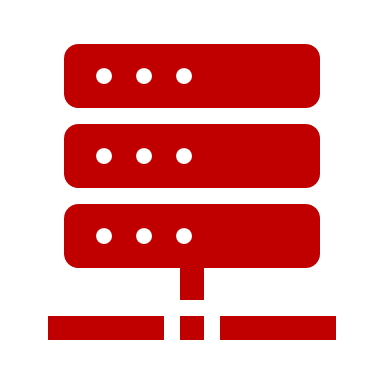 Néanmoins, étant donné que seules deux taxes (CIT et TVA) ont été prises en compte, il est logique de conclure que le volume réel des TE est plus élevé que ce qui est rapporté ici pour les pays.
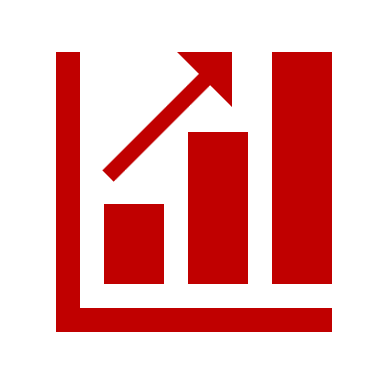 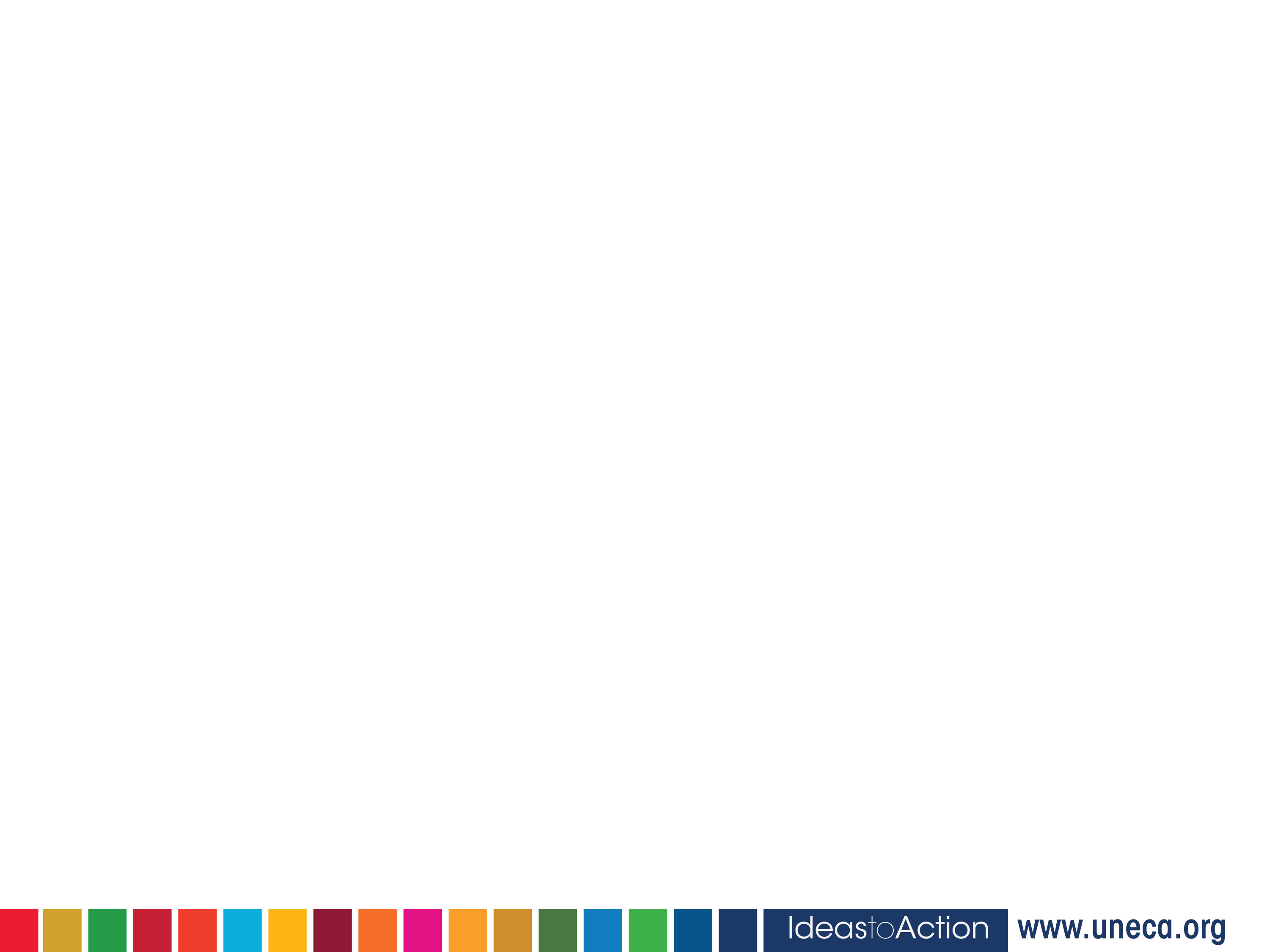 [Speaker Notes: 1]
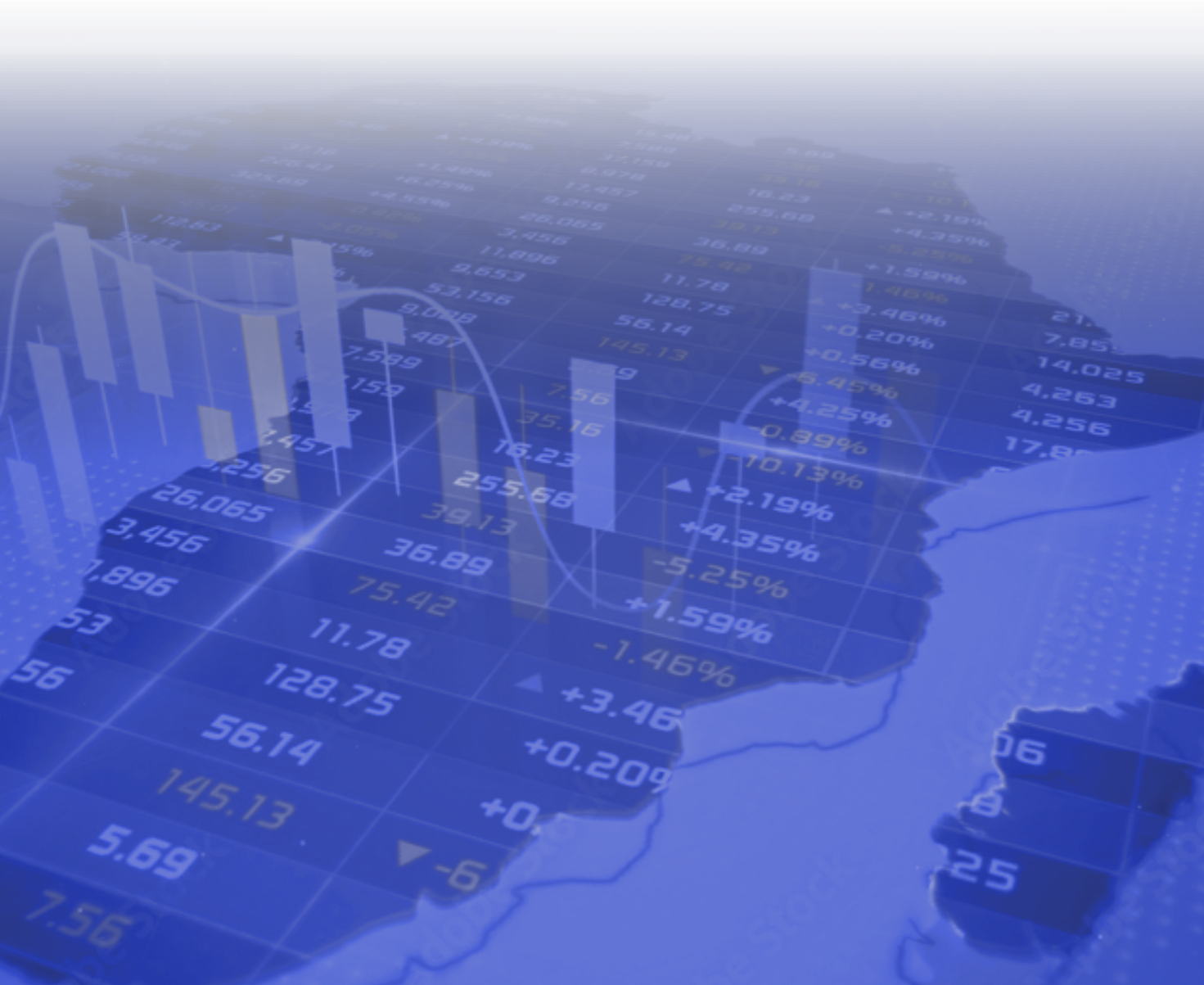 Principaux enseignements
Seules les entreprises cibles relevant de l'impôt sur le revenu et de la taxe sur la valeur ajoutée ont été identifiées dans dix pays. En outre, seule une petite partie des entreprises cibles a été chiffrée en raison de contraintes liées aux données.
Par conséquent, le coût total réel des entreprises cibles est plus élevé que ce qui est indiqué dans EGRII. 
Les TE sont octroyés de manière arbitraire et discrétionnaire, en dehors de la législation fiscale et du système d'administration centrale du pays. Elles sont donc susceptibles d'être corrompues.
L'absence de centralisation de la gouvernance des entreprises cibles se traduit par une inefficacité des analyses, des rapports, de la surveillance et du contrôle de l'ensemble des entreprises cibles.
Les TE ne sont pas soumis aux mêmes procédures de contrôle budgétaire que les dépenses budgétaires directes. 
La disponibilité des données et la capacité institutionnelle doivent être améliorées de manière significative.
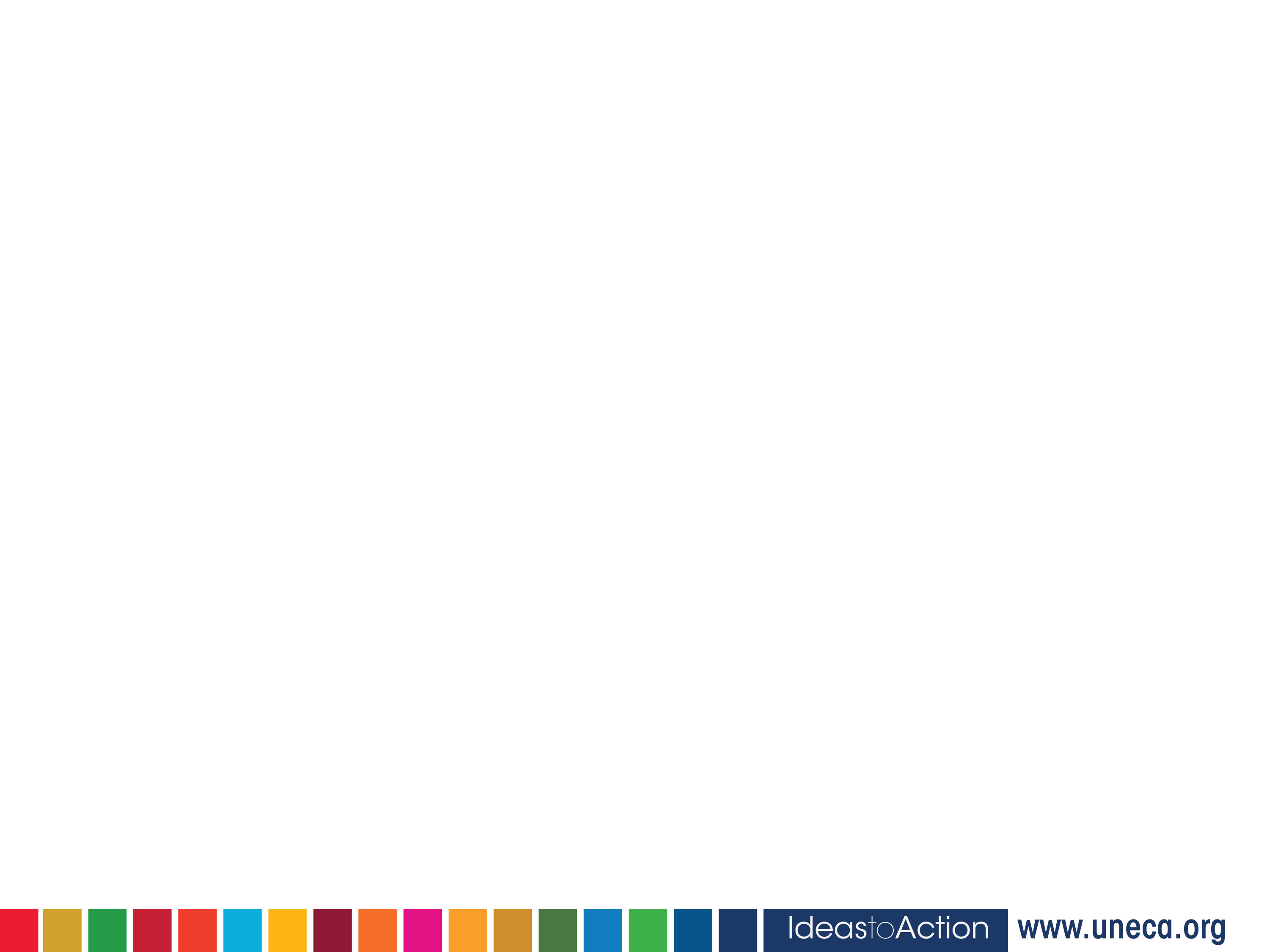 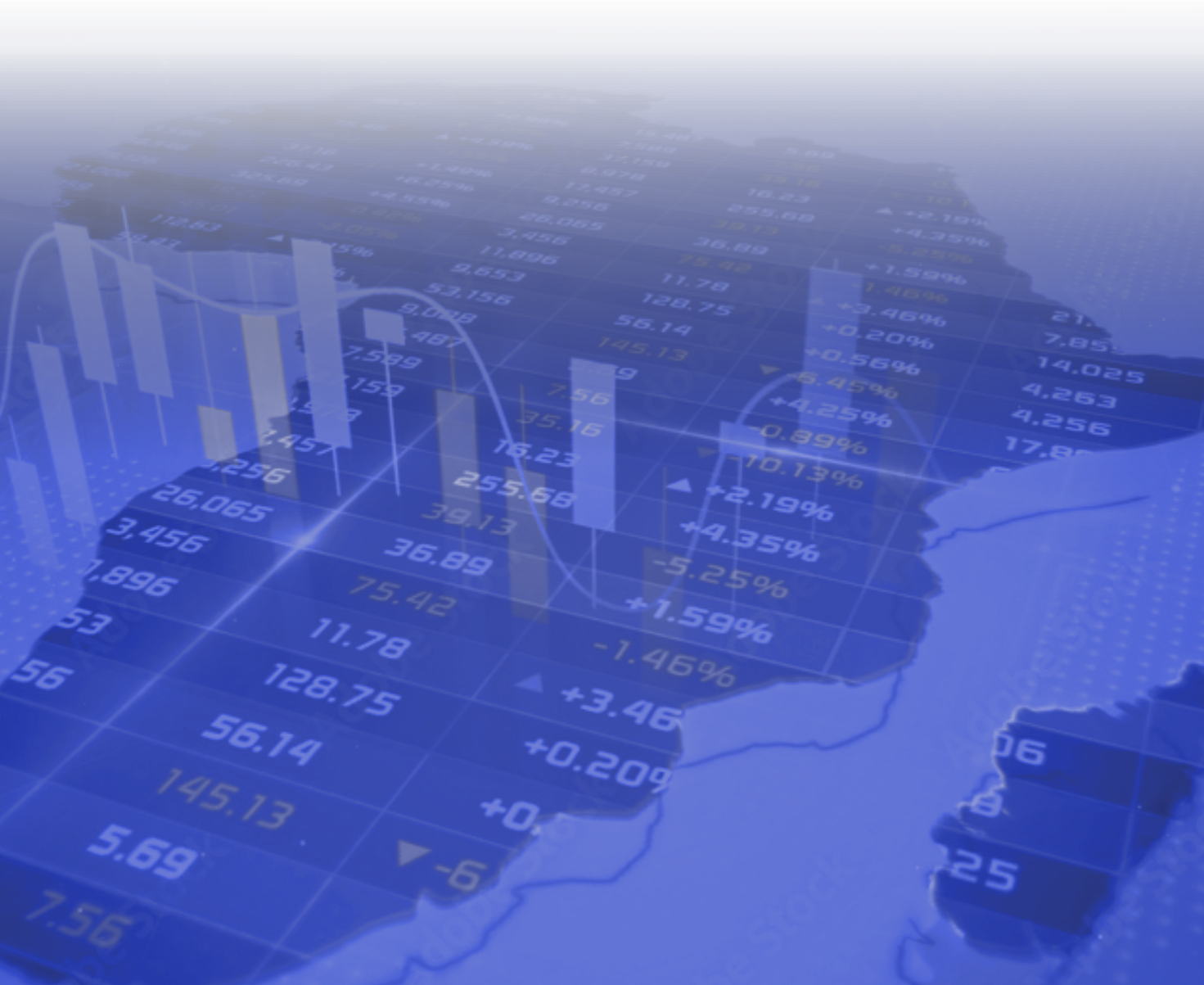 Quelques recommandations à prendre en considération
Renforcer le paysage de données pour l'analyse régulière des TE et l'établissement de rapports.
La mise à disposition et l'établissement de rapports sur les TE devraient faire partie des rapports budgétaires réguliers et être assortis d'une date d'expiration.
Les pays africains devraient revoir leurs politiques d'incitation fiscale, notamment :
Évaluation minutieuse du coût (et, si possible, des avantages) des différentes mesures d'incitation fiscale,
 Mise en place d'un cadre transparent et solide pour la fourniture des technologies de l'information, ainsi que d'un suivi et d'un rapport efficaces des technologies de l'information et de leurs objectifs politiques respectifs.
Un cadre législatif et réglementaire solide pour la gestion des espèces cibles.
La structure de gouvernance de l'équipe d'évaluation devrait comprendre les éléments suivants 
Le ministère des finances en tant que superviseur de la gouvernance globale des entreprises cibles,
Engagement d'autres entités concernées par les technologies de l'information par le biais d'un comité de pilotage multi-agences bien coordonné.
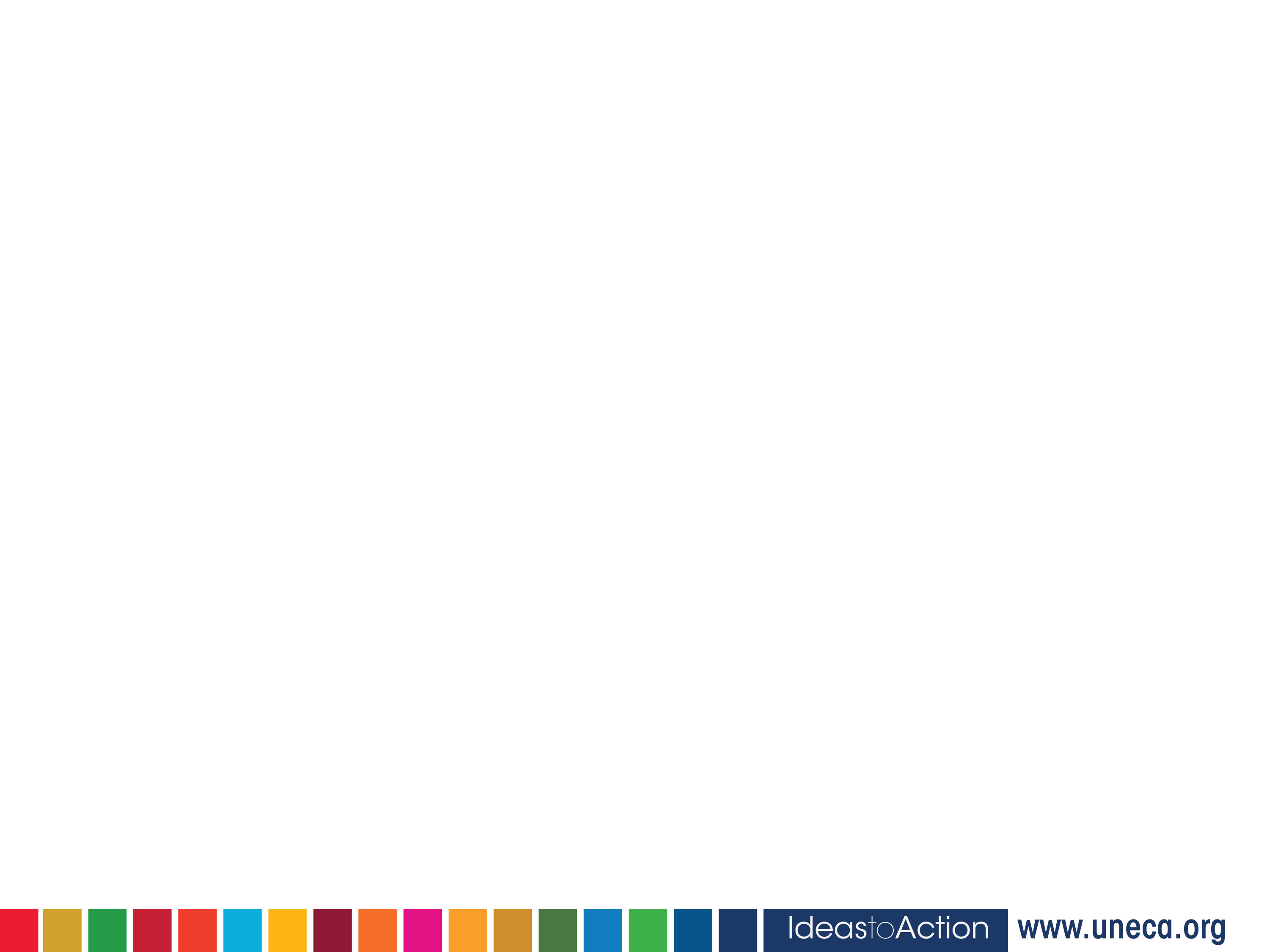 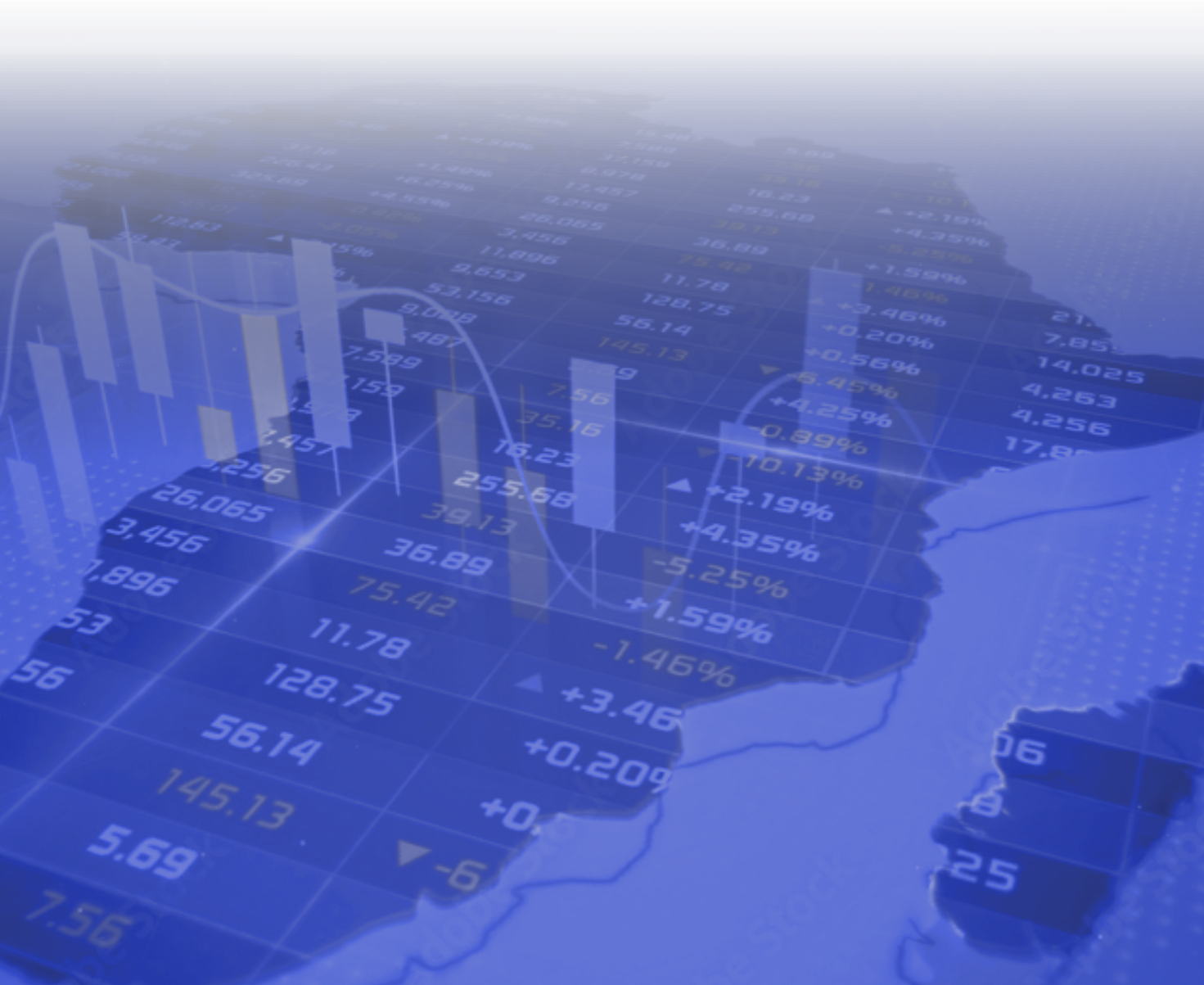 Merci de votre attention